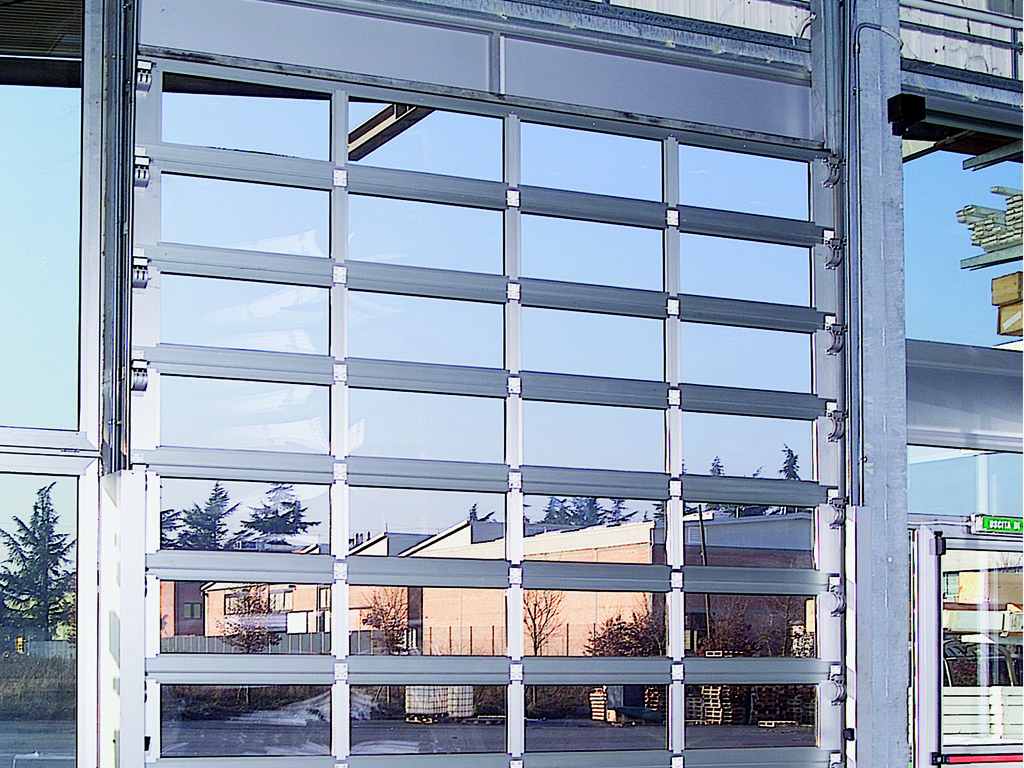 ПРИВОДЫ
ГАРАЖНЫХ ВОРОТ
Привод ZENITH
Бытового применения
 потолочного типа крепления 
 прост и удобен
 легко смонтировать
 малые габариты
 корпус из ударопрочного ABS-пластика
 встроенная лампа сервисного освещения
Створка ворот до 15,5 м2
размер створки:
 для секционных ворот 5х2,5 м
 для поворотных ворот 3х2,5 м
АКСЕССУАРЫ
ДОПОЛНИТЕЛЬНЫЕ АКСЕССУАРЫ
- цепные направляющие разных длин:
Модель
Площадь створки, м2
Скорость,
м/мин
Интенсивность, циклов в час
ZENITH 60
12,5
7,8
>20
ZENITH 100
15,5
11
>20
Arm for sect. doors
Рычаг для секционных ворот
Adapter arm
адаптер для поворотных ворот
RAIL 1900 / 2500 / 3100
направляющая
1,9 м / 2,5 м / 3.1 м
Emerg. Bat. KIT
Комплект аккумуляторов с зарядным устройством
Central support
Дополнительный крепеж для RAIL 3100
- притолока 35 мм
Встроенный блок управления
Многофункциональный. Микропроцессорный. Простота и удобство настройки

 программирование самообучением
 замедление в конечных положениях
 виртуальный энкодер
 подключение фотоэлементов
 тест фотоэлементов
 автоматический/полуавтоматический режим работы 
 подключение внешних резервных аккумуляторов
Управление
Безопасность
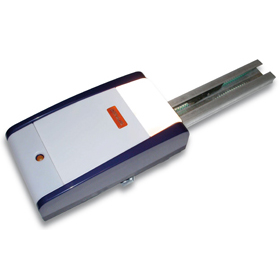 Привод ZODIAC
Бытового применения
 потолочного типа крепления 
 прост и удобен
 время монтажа на 40% меньше!
 еще меньшие габариты!
 корпус из ударопрочного ABS-пластика
 встроенная лампа сервисного освещения
Створка ворот до 15,5 м2
размер створки:
 для секционных ворот 5х2,5 м
 для поворотных ворот 3х2,5 м
АКСЕССУАРЫ
- цепные направляющие разных длин:
ДОПОЛНИТЕЛЬНЫЕ АКСЕССУАРЫ
Модель
Площадь створки, м2
Скорость,
м/мин
Интенсивность, циклов в час
ZODIAC 60
12,5
7,8
>20
ZODIAC 100
15,5
11
>20
RAIL 1900 / 2500 / 3100
направляющая
1,9 м / 2,5 м / 3.1 м
Arm for sect. doors
Рычаг для секционных ворот
Adapter arm
адаптер для поворотных ворот
Emerg. Bat. KIT
Комплект аккумуляторов с зарядным устройством
Central support
Дополнительный крепеж для RAIL 3100
- притолока 35 мм
Встроенный блок управления
Многофункциональный. Микропроцессорный. Простота и удобство настройки

 программирование самообучением
 замедление в конечных положениях
 виртуальный энкодер
 подключение фотоэлементов
 тест фотоэлементов
 автоматический/полуавтоматический режим работы 
 подключение внешних резервных аккумуляторов
Управление
Безопасность
Комплект  ROOF KIT
Полный комплект
включает все самое необходимое:
Створка ворот до 12,5 м2
размер створки:
 для секционных ворот 5х2,5 м
 для поворотных ворот 3х2,5 м
RAIL 2500
направляющая
BRAVO
брелок
Встроенный блок управления
Многофункциональный. Микропроцессорный. Простота и удобство настройки
 программирование самообучением
 замедление в конечных положениях
 виртуальный энкодер
 подключение фотоэлементов
 тест фотоэлементов
 автоматический/полуавтоматический режим работы 
 подключение внешних резервных аккумуляторов
Бытового применения
 потолочного типа крепления 
 прост и удобен
 легко смонтировать
 малые габариты
 корпус из ударопрочного ABS-пластика
 встроенная лампа сервисного освещения
ZENITH
привод
Привод MERCURY CV+
Промышленного применения
 осевого типа
 компактные размеры
 низкий уровень шума
 установка на валу или через цепную передачу
 встроенная лебедка
 удобная разблокировка
 маслонаполненный редуктор
 концевые выключатели
АКСЕССУАРЫ
Модель
Площадь створки, м2
Скорость,
обмин
Непрерывность использования, цикл
MERCURY CV+
25
23
>5
Встроенный блок управления
Многофункциональный. Микропроцессорный. Простота и удобство настройки. Индикация действий

 программирование самообучением
 замедление в конечных положениях
 6 режимов работы 
 все аксессуары безопасности
Управление
Безопасность
БЛАГОДАРИМ
БЛАГОДАРИМ
ЗА
ЗА
ВНИМАНИЕ
ВНИМАНИЕ